D SHOW 2022
CATEGORIES & ENTRY GUIDELINES
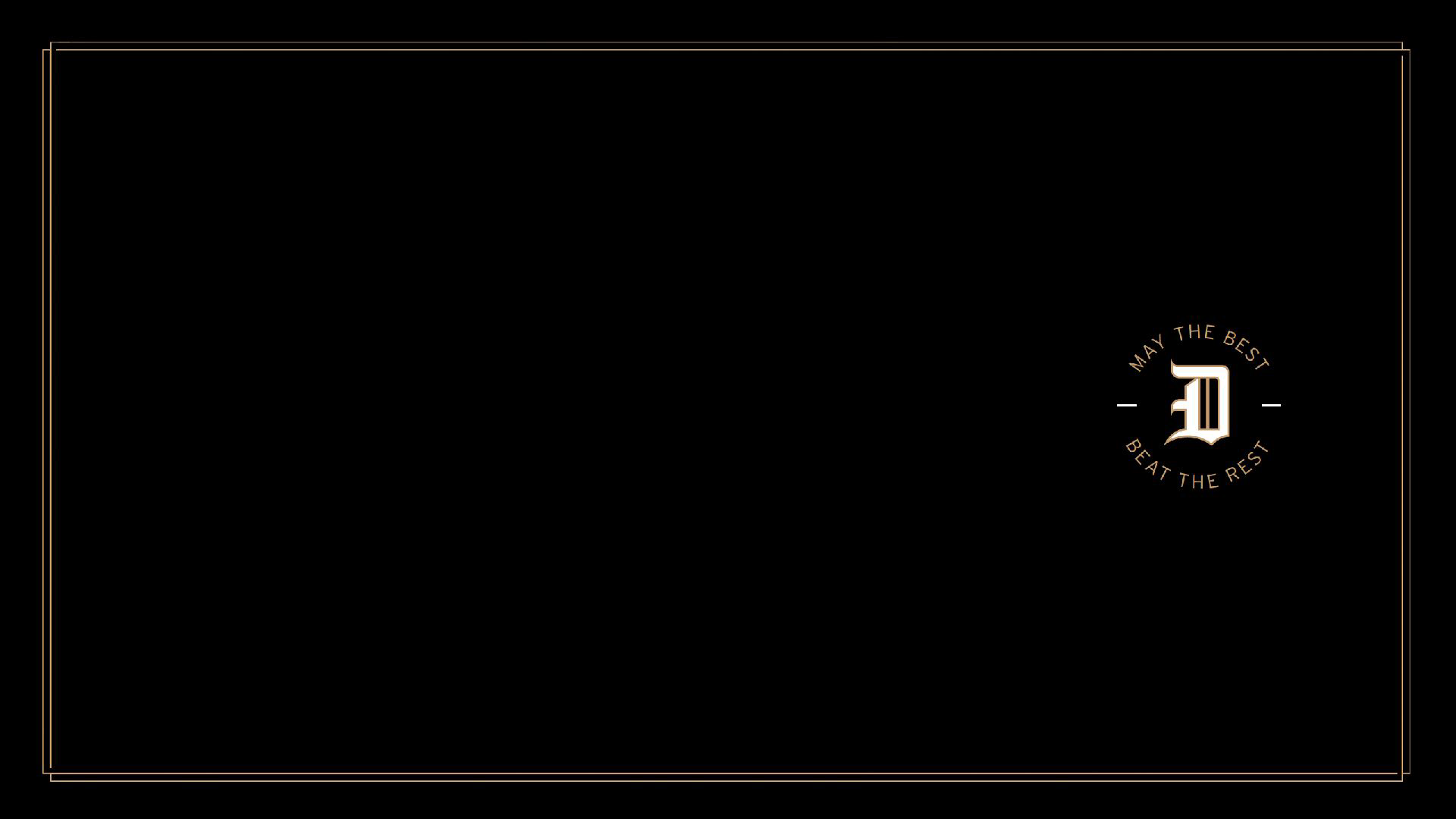 ABOUT THE D SHOW AWARDS
The D Show recognizes the amazing breadth and depth of the creative talent in Detroit.

It’s true, we create a lot of really great sh*t and the D Show is designed to be a celebration  of ideas that are conceptually amazing AND well executed. Yes, it’s that super-powerful and  uber-magical combination of both that will earn you that highly coveted, and kinda heavy for  its size, D award.

In each and every category, and for our Best Of Show, we truly want it to be all about  honoring the creamiest of the crop. So, may the best idea, executed the best, win.
WHO CAN AND SHOULD ENTER
The D Show call for entries is proudly open to any Detroit-based agency, client, design  studio, broadcaster, publisher, production house, freelancer, student artist or individual  responsible for the development and/or execution of creative work.

All work must fall within the outlined categories (more to come on these in a sec).  All entries must have been first published, posted or aired in their original form  between January 1, 2021 and December 31, 2021 in a form of media and/or exposed  to a substantial audience.  

The creative concept must have roots in Detroit, whether it’s work from a Detroit-based  agency or for a Detroit-based client. The D Council reserves the right to request proof  of initial publication, posting or airdate, as well as proof of creation or production dates.  Any submissions that have been previously entered in the D Show and are materially  unchanged will not be eligible.
WHO PICKS WHAT WINS
Winning a D Show award is kind of a big deal.

That’s because we work hard to get a wide variety of kick-ass Judges from a wide variety  of big-name ad and experience agencies, hot design firms, cool creative boutiques,
and killer production companies from across the U.S., and around the world.

Oh, and we tell all of our Judges to not hold any punches. We want them to hold the  stuff coming out of the D to a super-high standard, and so we insist they treat the work  as if they were Judges for any big award show (you know the ones).
DEETS ON KEY DATES
CALL FOR ENTRIES 2022

OPEN: FEBRUARY 14
REGULAR DEADLINE: MARCH 4 EXTENDED DEADLINE: MARCH 11
FINAL DEADLINE: MARCH 18
D SHOW: Gem Theater: JUNE 23
DEETS ON KEY DATES  (CONFIRM)
SHORTLIST ANNOUNCED
The wait is over. You’ll find out if your stuff got shortlisted via email early/mid May.  

BEST OF CATEGORY NOMINEES ANNOUNCED
By mid May, the nominees vying for Best Of in their respective categories will be dramatically  revealed. And by dramatic, we mean on social. Oh, and spoiler alert:
If your work is a Best Of nominee that means you won a D Award in this category. Yeah, you.

BEST OF CATEGORY AND BEST OF SHOW WINNERS ANNOUNCED
Of course, it all comes down to who’s bringing home the serious hardware and that goes down  at the D Show June 23, 2022.  Follow @AdcraftDetroit on social media for the latest details on D Show 2022.
THE MONEY STUFFEnter early, enter often, oh, and be sure to enter multiple categories to up your chances to bring even more D’s home.
SINGLE OR CAMPAIGN
March 4th,      2022 – 5:00 PM EST (Initial Deadline)  $125
March 11th   2022 – 5:00 PM EST (Extended Deadline) $175
March 18th   2022 – 5:00 PM EST  (Last Chance)  $200

INTEGRATED CAMPAIGN
Entered by regular deadline:    $275
Entered by extended deadline: $325 
 Entered by FINAL deadline:      $350

STUDENT ENTRIES
Free
THE TECH SPECS
VIDEO
Upload standard definition or HD video files. Iceberg, our online entry system provider, is powered by Vimeo. Use this URL  for video compression recommendations directly from Vimeo to ensure your videos are presented as clearly as possible:  https://vimeo.com/help/compression. There is a maximum video file size of 1GB.

AUDIO
Upload an uncompressed audio file like .WAV files or compressed audio like .MP3 files. There is a maximum audio file size of 25MB.

IMAGE
Attach image files including .GIF, .JPG or .PNG files. There is a maximum image file size of 25MB.

DOCUMENT
Use the document fields to upload any .PDF files. There is a maximum document file size of 25MB.

URL
Attach a URL/website address to your entry. It does not matter if you include http or https before it.
GOT A QUESTION (DON’T BE SHY)?
Please shoot any questions regarding entries, categories, really anything D Show-related to:

Lauren Hustek
Executive Director 
lauren@adcraft.org

OR 

Susan Mersch
D Show Chair
susan.mersch@vmlyr.com
THE CATEGORIES
Each piece of work entered into a category can win a D award – and if it does, it will have also a chance to win a “Best Of” D Award for that category. 
Plus, each Best Of category winner is then considered  for the Best Of Show award.
Below are the categories. Keep reading, and you’ll see we give you simple and clear descriptions for what type of work  should be entered for each.

1.TV | Video | Moving Picture  
2. Print
3. Integrated Campaigns
4. Digital   
5. Mobile
6. Experiential | Live Shows  
7. Craft  
8. Social Impact
9. Audio Marketing 
10. Self Promotion
11. Creative use of Media  
11. Branded Entertainment 
13. Public Relations 
14. Low Budget
15. D-Versity
16. Detroit Love
17. Student
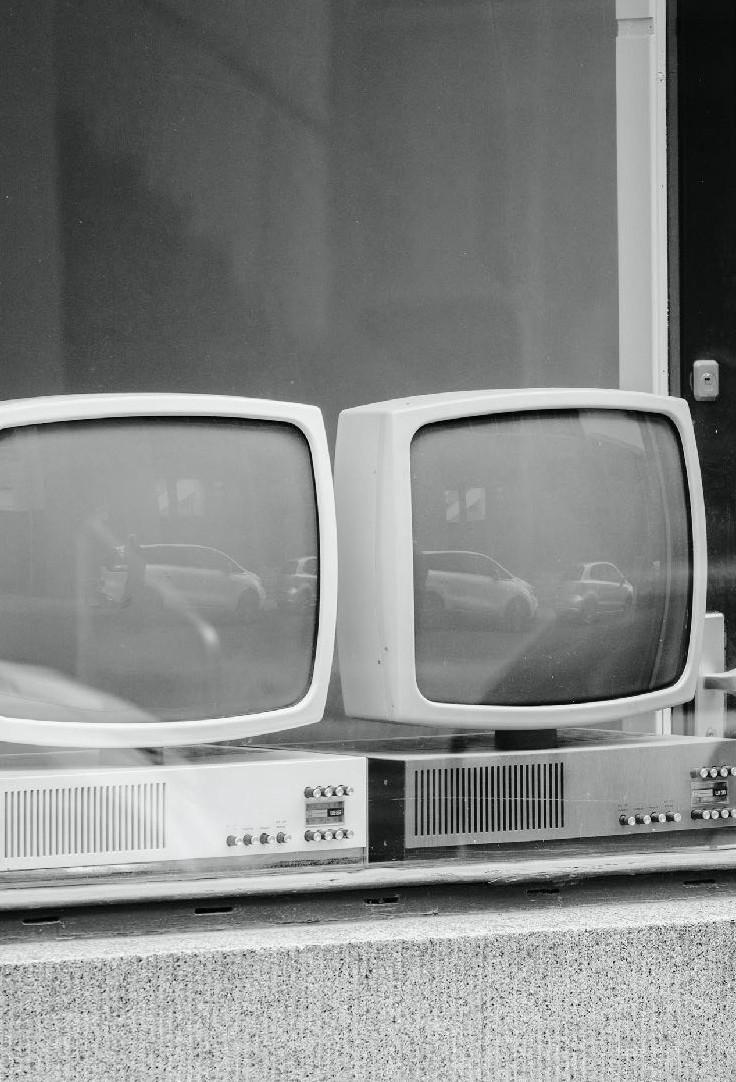 TV | Cinema

This includes any moving picture, be it a TV spot or online video.
You may enter in the following sub-categories:  

TV/Cinema
Non- Broadcast Video
Online/Virtual Video 

In these three subcategories are different lengths you can enter:  

Under :30
:30
:60 or longer


TV/Cinema
ideo
Online / Virtual Video
Photo by Daniel von Appen on Unsplash
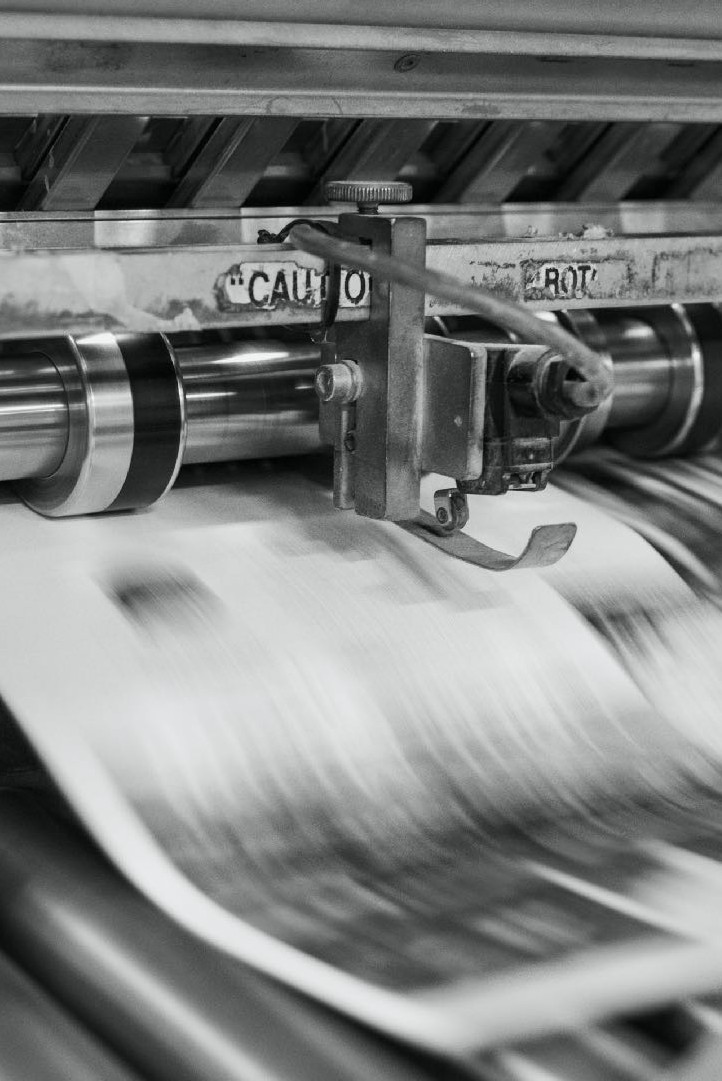 PRINT

If it was printed, whether it be offset, digital, screen or other, you can enter it here.  That means magazine or newspaper ads (of any size, and again, it could be a  single execution or campaign), OOH, POS, posters, even direct mail.
Photo by Bank Phrom on Unsplash
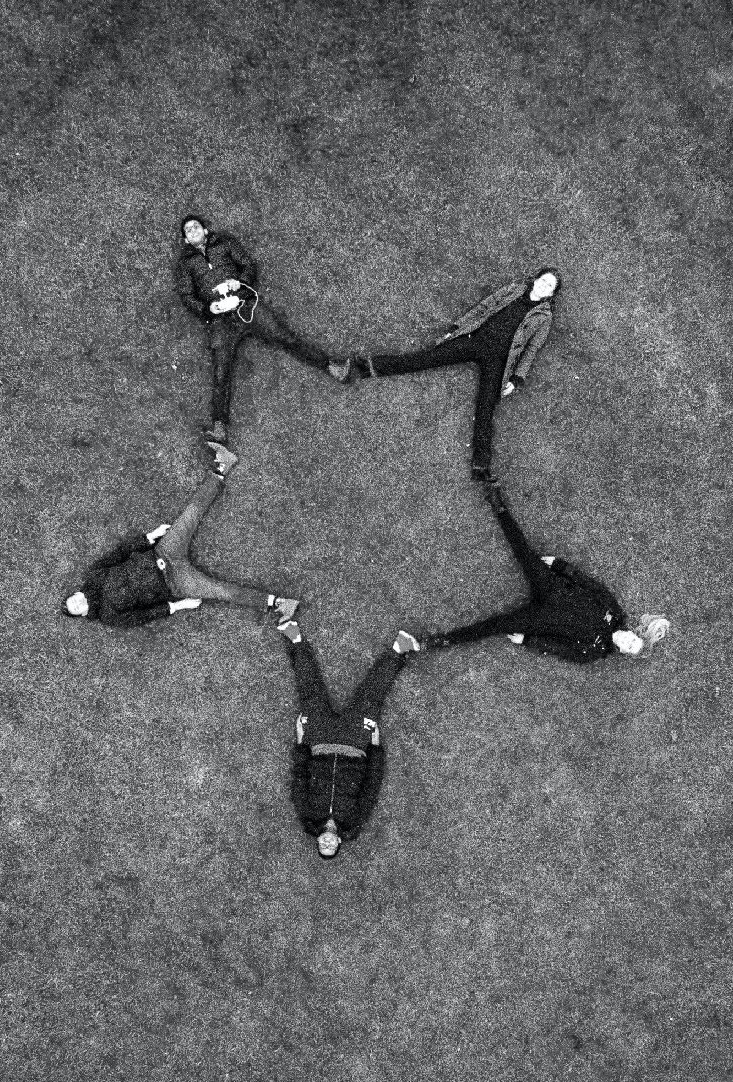 INTEGRATED CAMPAIGNS

Some of our best work and best ideas live in a multitude of mediums, so we want to  be sure to give props to those who come up with the ideas big enough to be great  across them all. These campaigns must have found a home in at least three different  mediums, and up to ten. This is where a really great case study video can do  wonders for your chances.
Photo by Sidharth Bhatia on Unsplash
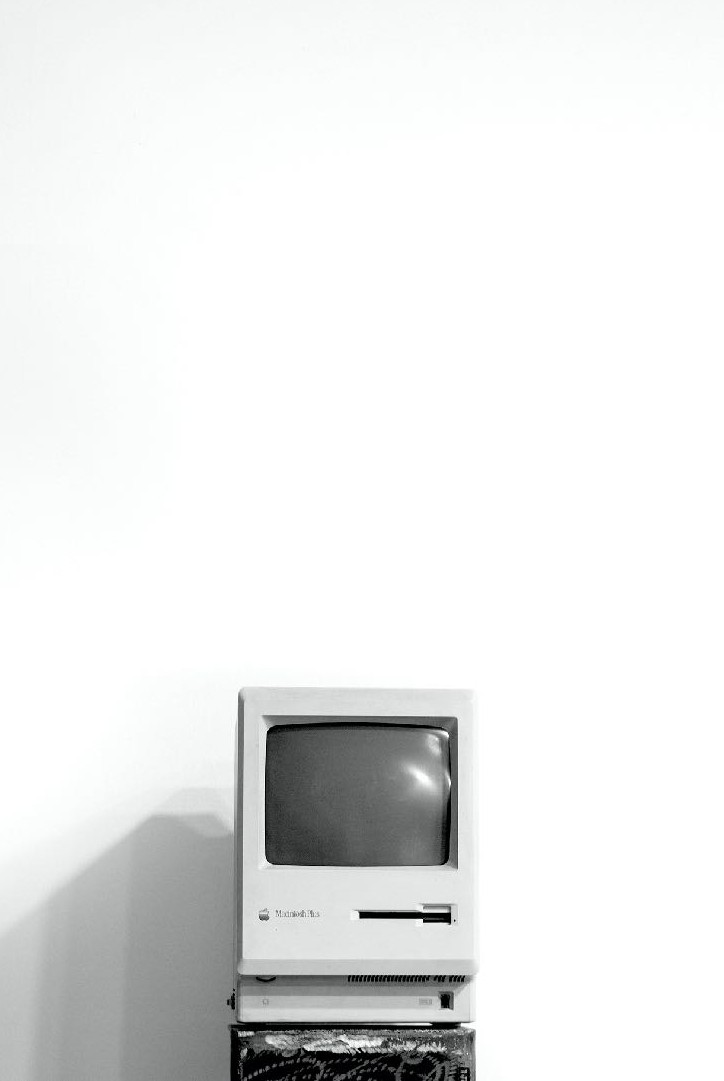 DIGITAL

Yes, it seems this digital thing is really catching on and likely here to stay, so good  thing there are plenty of talented folks who are doing a lot of great stuff that  engages their audiences on devices and their respective platforms. By devices,  we're talking about things like smart phones and computers, and platforms include  sites, social things like Instagram, Facebook and Snapchat, and let's not forget the  occasional amazing app.
You may enter in the following sub-categories:  Website
Online Advertising
Social - Tik Tok / Facebook / Twitter / Instagram etc.  
App + Game
Photo by Federica Galli on Unsplash
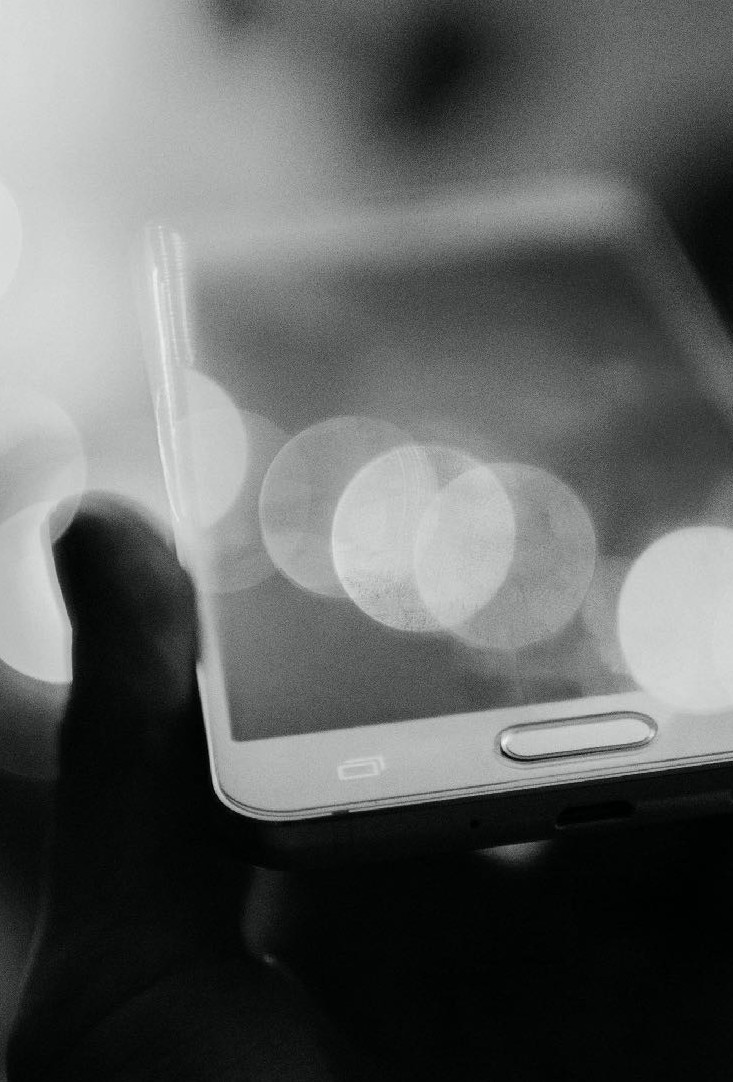 MOBILE

That phone that you can’t seem to put down, well people are making some really cool  things with it.	Everything from virtual reality experiences that blow your mind to apps  that help you not lose it.	It can be a game, a killer video, anything you made that was  specific to a mobile experience.	If it appeared on a smart phone – even a flip phone –  it’s got a home right here.
Photo by Rodion Kutsaev on Unsplash
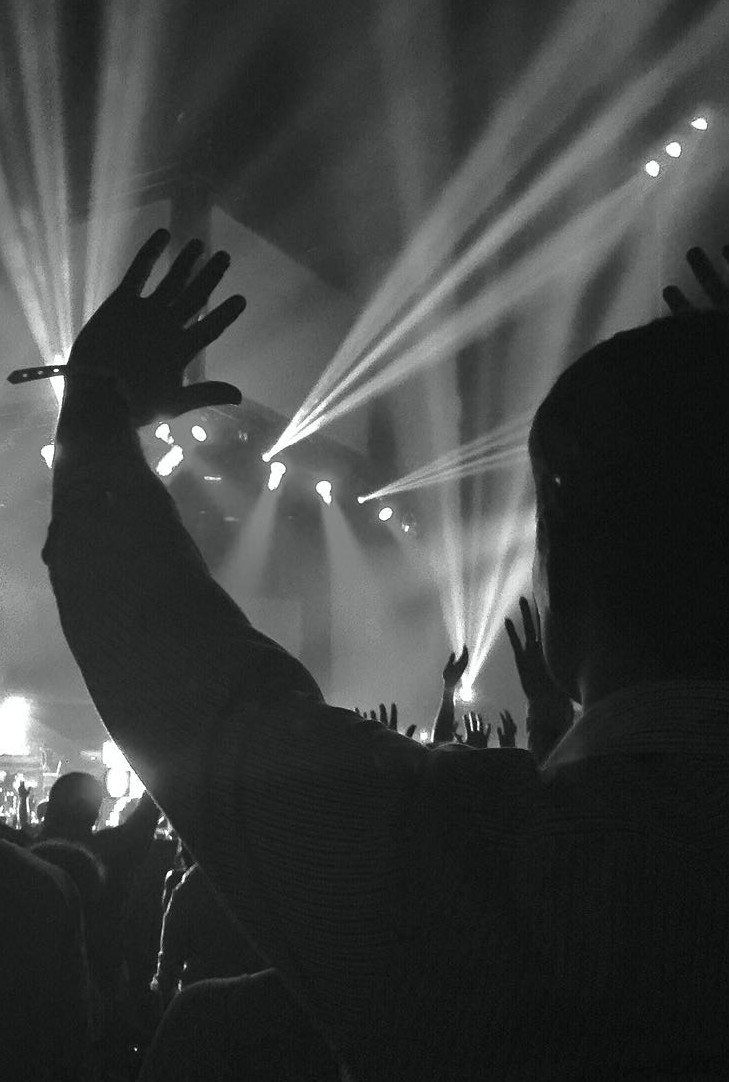 EXPERIENTIAL | LIVE SHOWS

What's the saying now, people are more about consuming and having experiences  than things? And that holds true for how people engage with brands who want to  communicate through live experiences.	You should enter here if your idea is  something that is 'experienced' - you know,	like events, business conferences, trade  shows, pop-up stores a festival or similar with a great idea at the center of it all. This  category is a celebration of the best “live” experiences, perhaps utilizing technology  within the experience to reach a wider audience and deliver a measurable game-  changing result for your clients.

We know that in the past year things have shifted in the world,  so this also includes all those virtual “live” events.
Photo by Melissa Askew on Unsplash
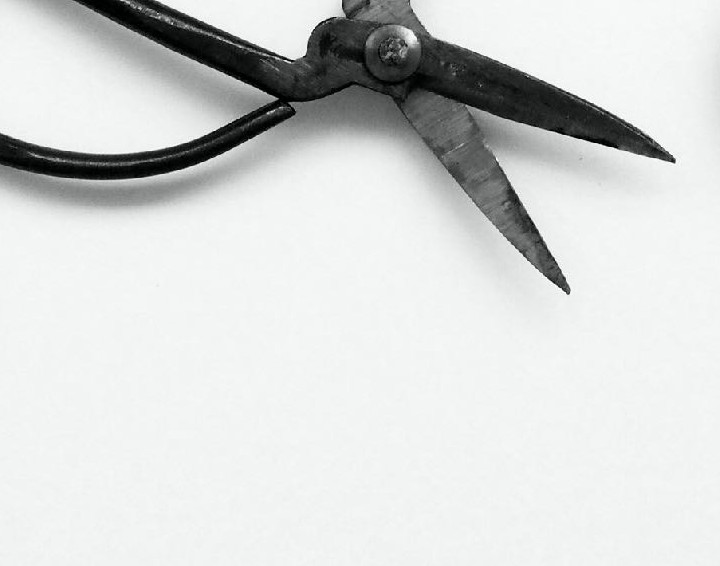 CRAFT

A lot of times, the execution of the best big ideas all comes down to the attention paid  to even the smallest of details. The colors, the sound, the words, the pace, the art and  design, every part, every piece, every pixel painstakingly considered. This is the  category where judges will be asked to truly focus on those very details, be it the color  correction, sound design, music choice (original score or the perfectly chosen licensed  track), photography, or maybe the fantastic frame f*cking that went into the edit, any or  all of it that helped create something we can all agree (or at least the judges do) is well  crafted. When you enter, you'll be asked to check a box for what part of the craft the  judges should really focus on.
You may enter in the following sub-categories:  Editing
Photography
Cinematography  Graphic Design 
Original Music
Sound Design 
Motion Post (Including CGI, FX, Color)
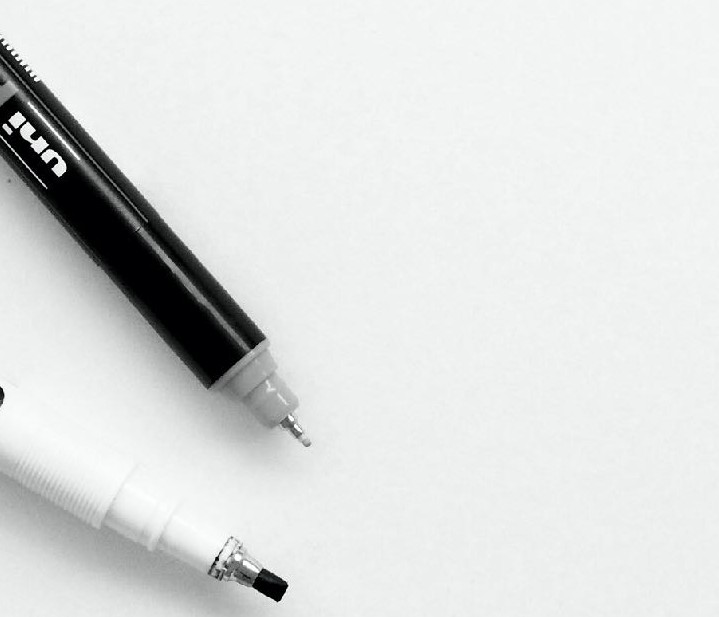 Photo by Plush Design Studio on Unsplash
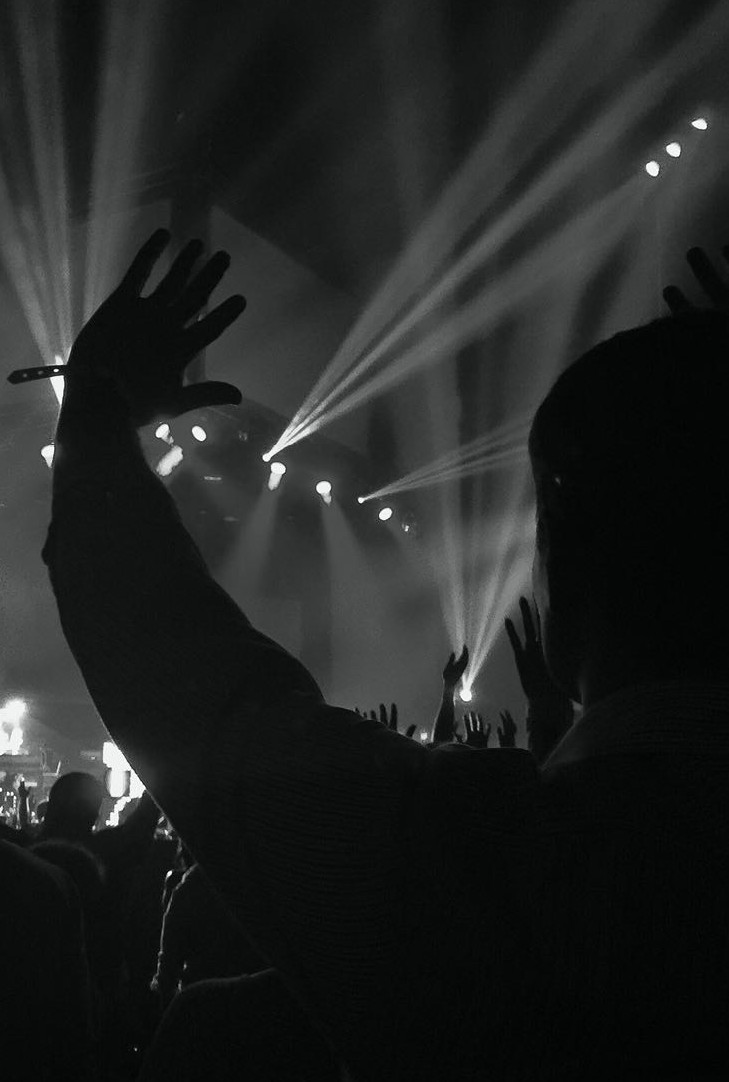 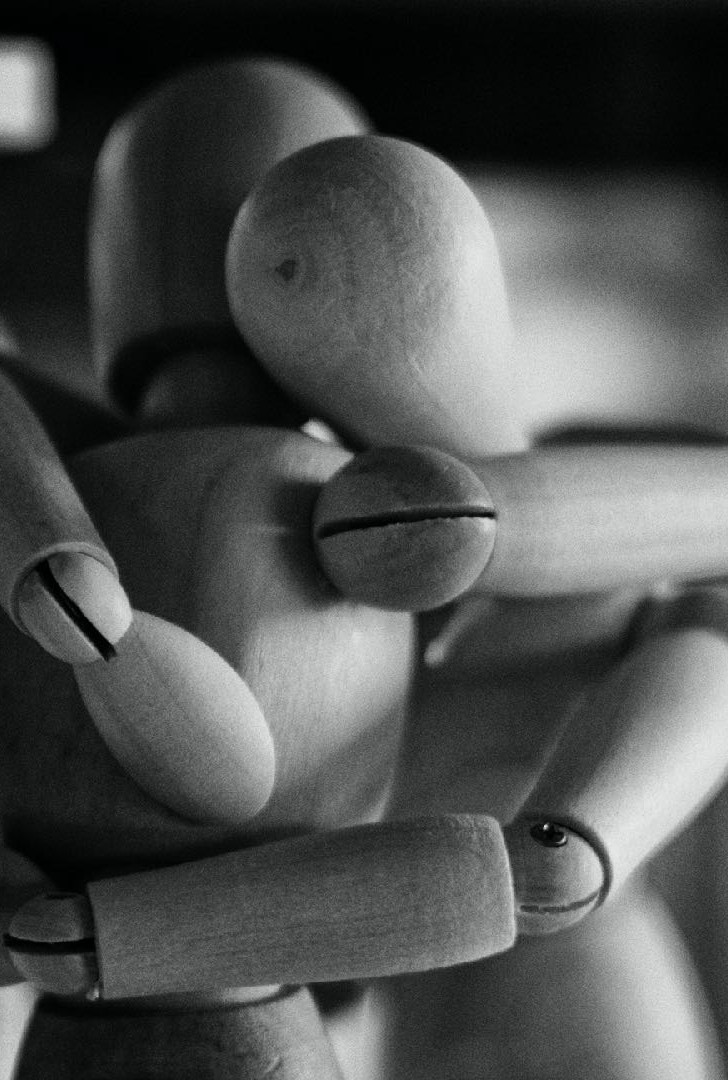 SOCIAL IMPACT

Coming up with (and often pro bono-ing) big ideas and amazing work (in any  form or medium) to help a worthy cause, company or charity/non-profit promote  its mission to make the world a better place is indeed a noble deed. And we think
the greatest of this good works stuff should get a big ol’ shout out and be rewarded  with a heavy metal D.
Photo by Marco Bianchetti on Unsplash
Photo by Marco Bianchetti on Unsplash
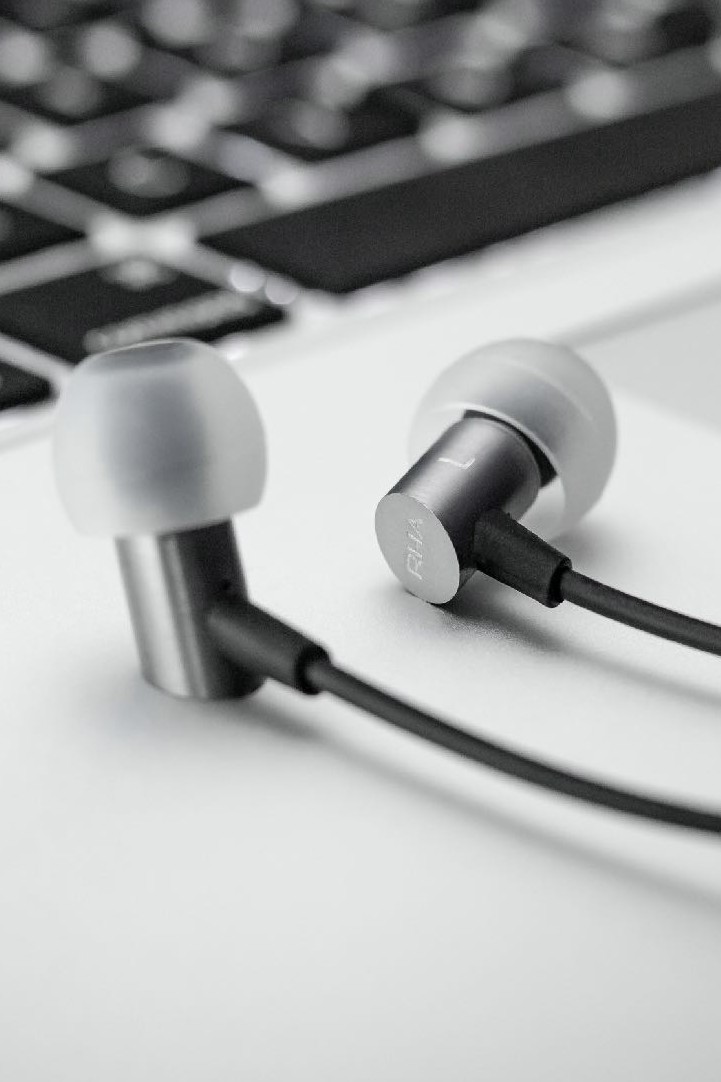 AUDIO MARKETING

Yep, this category used to be call “radio,” but now there so many ways we use sound  and audio to get our marketing messages out there – radio spots (both those played  on the air and over the internet), branded podcasts, podcast pre-, mid- and post-rolls,  branded audio books and storytelling, or even audio that brings a physical experience  to life. If it’s music to people’s ears (sometimes literally, and definitely metaphorically)  it gets entered here.
Photo by Akshay M on Unsplash
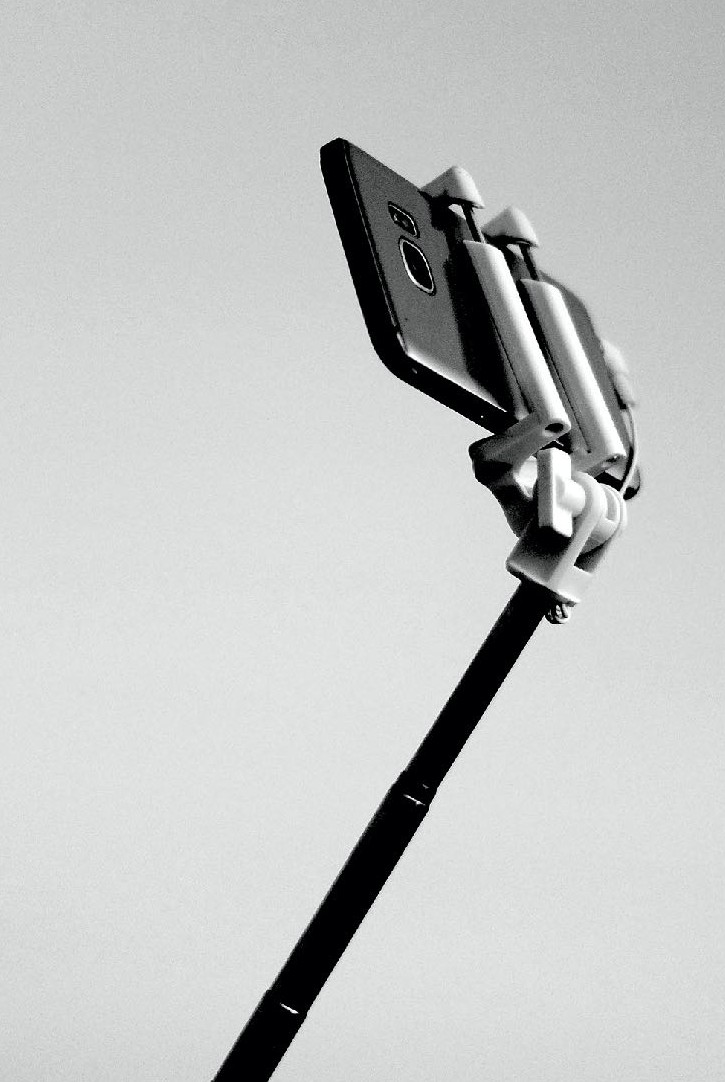 SELF PROMOTION

We all believe we’re really awesome at promoting our clients’ products and services  across a range of mediums and in a wide variety of ways, so then it only stands to  reason that we should be equally as talented at doing the same for ourselves.
Well, let’s let the Judges be the judges of that.
Photo by Steve Gale on Unsplash
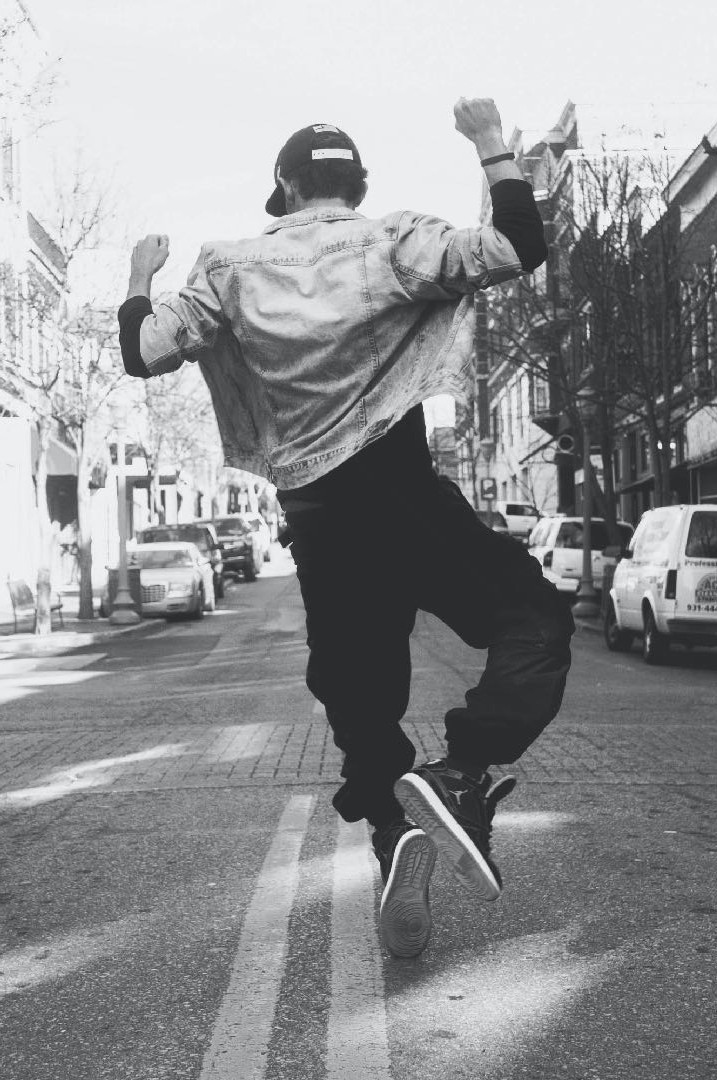 CREATIVE USE OF MEDIA

Sometimes the best ideas come from the wacky or interesting ways you develop  work for a specific platform or media channel.	If you came up with a killer way to  make your brand stand out in a social feed or used a podcast to launch a new car  or Tik Tok to convince kids to eat green beans, you should enter it here.
Photo by Andre Hunter on Unsplash
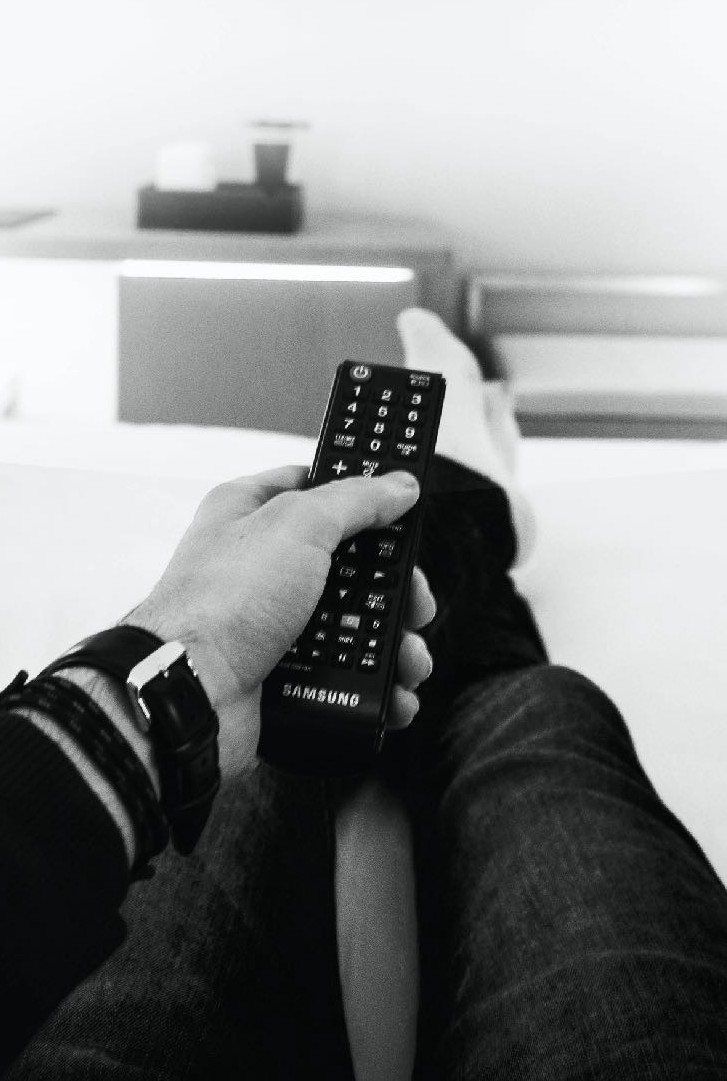 BRANDED ENTERTAINMENT

Branded Entertainment recognizes the merging of advertising and entertainment  content. It includes work that is built around a brand or product, and goes beyond  traditional product placement or sponsorship.
Photo by Clément M. on Unsplash
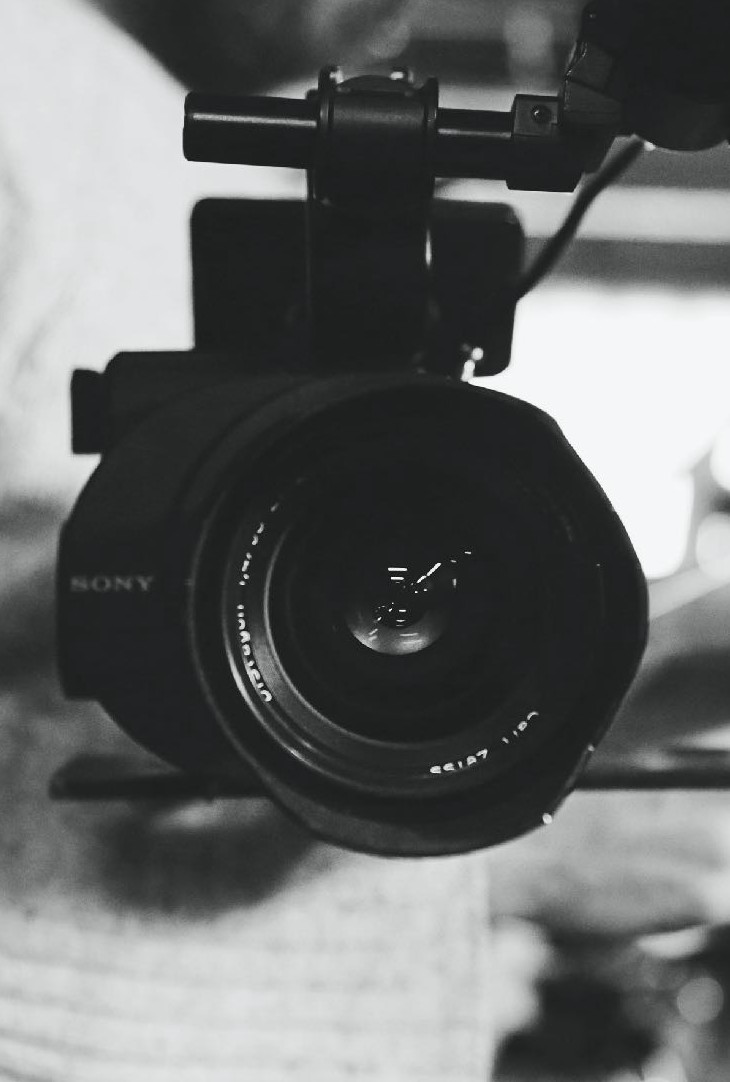 PUBLIC RELATIONS

Strategies and ideas that use PR methods as creative tools. Judges will be looking for  innovative and creative ‘PR first’ ideas – those which prioritize the effective use of PR  strategy to communicate the brand message.
Photo by Laura Lee Moreau on Unsplash
LOW BUDGET

Yeah, there are still the occasional jobs that have big (or at least pretty decent)  budgets, but it’s becoming a lot more typical for us to be calling in favors and trying  to find ways to stretch a few modest bucks to create something remarkable.
We believe these low-dollar, still-big-idea efforts should be rewarded – and not  asked to go head-to-head with those chosen few jobs that are still properly funded.


You may enter in the following sub-categories:

TV/Video/Moving Picture: All in under $20K  Print: All in under $1K
Audio Marketing: All in under $8K  Integrated: All in under $25k
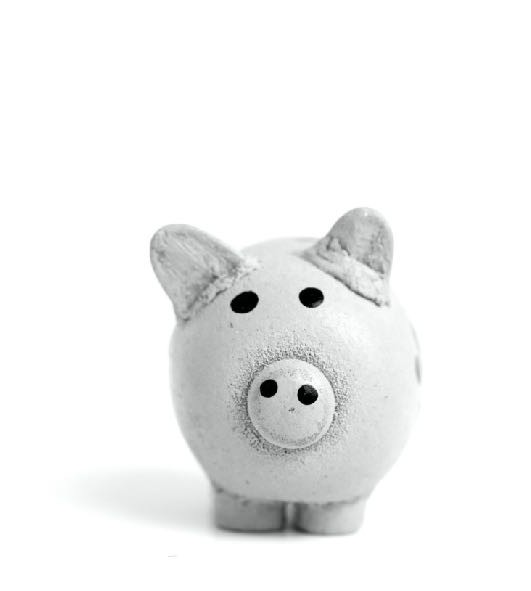 Photo by Fabian Blank on Unsplash
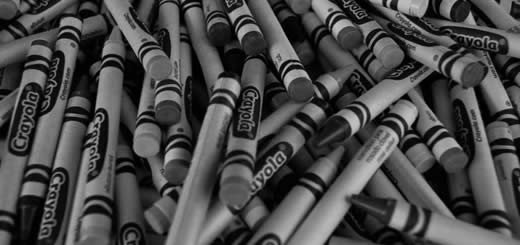 D-VERSITY AWARD

Initiative of the Year:  Recognizes an agency that has produced an inclusive campaign that demonstrates a deep understanding of a specific diverse or multicultural consumer group including consumers of color, differently abled individuals, LGBTQIA+, and immigrants.
Photo  by Northernstar-online.com
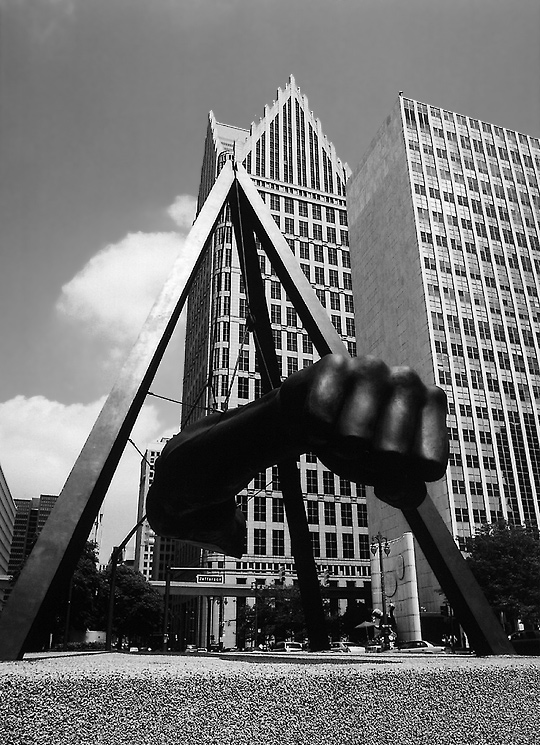 DETROIT LOVE


Work that promotes or elevates our great city of Detroit. Ideas that promote our culture, work ethic, history and or vibe. This work can be viewed locally or nationally.  Video. Print. Social. Cause Marketing, Promotional, Event and Experiential.
Photo on Deamstime.com 61875499
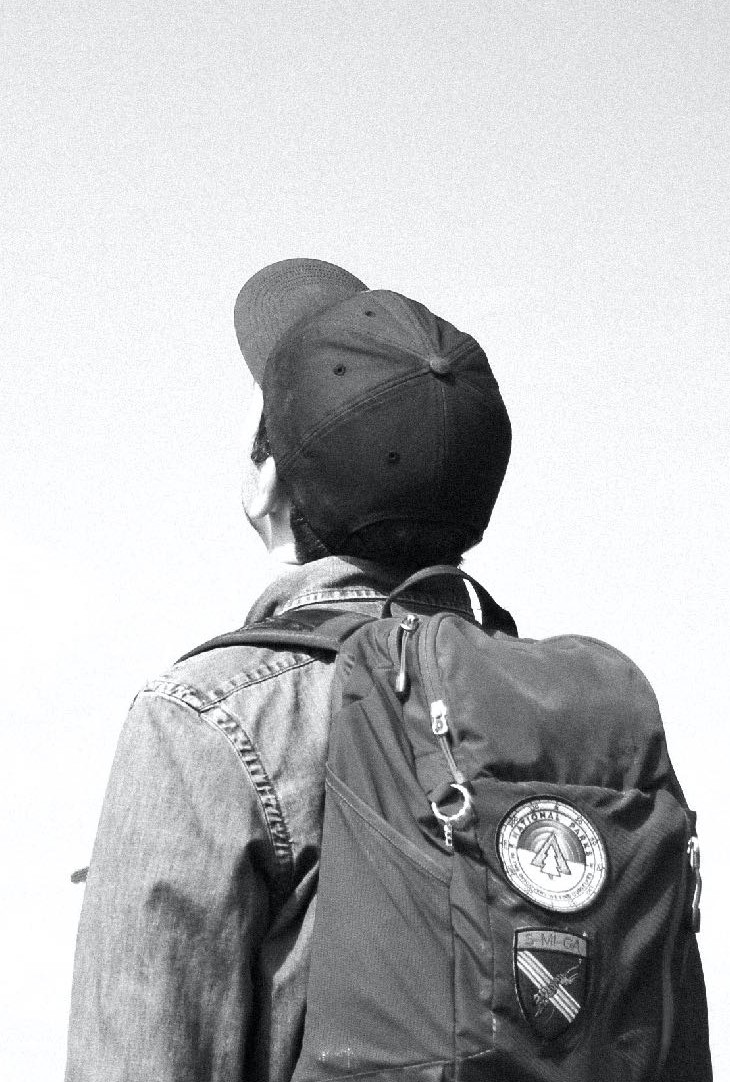 STUDENT

Easily one of our favorite categories, as it’s always amazing to see the incredible  ideas that the next gen of ad folks are coming up with – whether it’s an official part of  a school project or something they just did all on their own as a student side hustle.
Not only are we continually impressed with the thinking and bigness of these ideas,  but how truly resourceful students can be when it comes to executing them and  making them feel like work done for real clients – because sometimes they are.Oh,  and another thing: We’re going to award a Best Of in the Student category. Nice.

Print
Video
Photo by Matese Fields on Unsplash
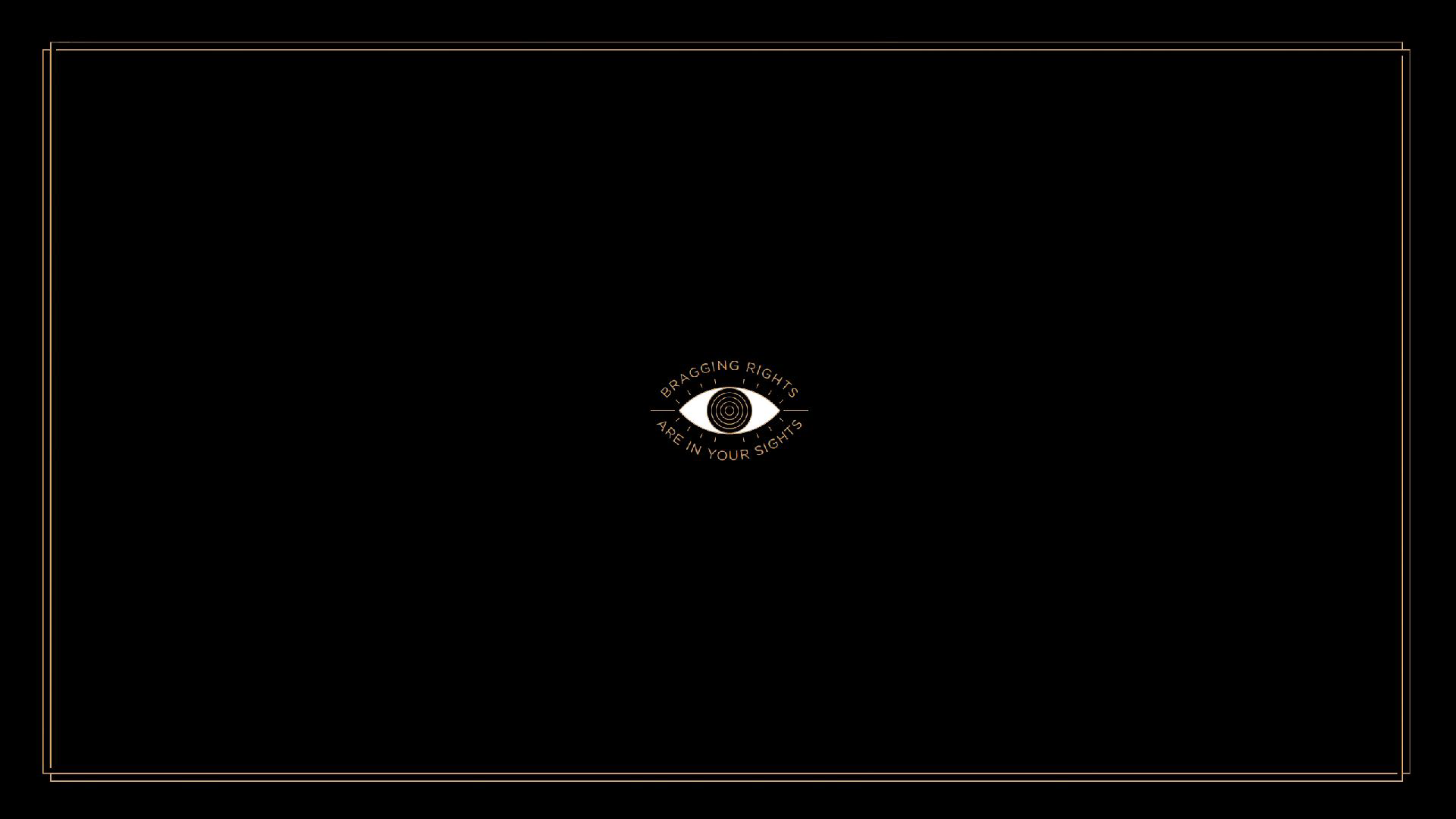 THANKS. AND GOOD LUCK.